Поэтапное изготовление подделок из природного материала (срез березы, шишек)
1. Беседа и рассматривание среза березы.
2. Примерное составление рисунка из среза березы.
3.Составление рисунка
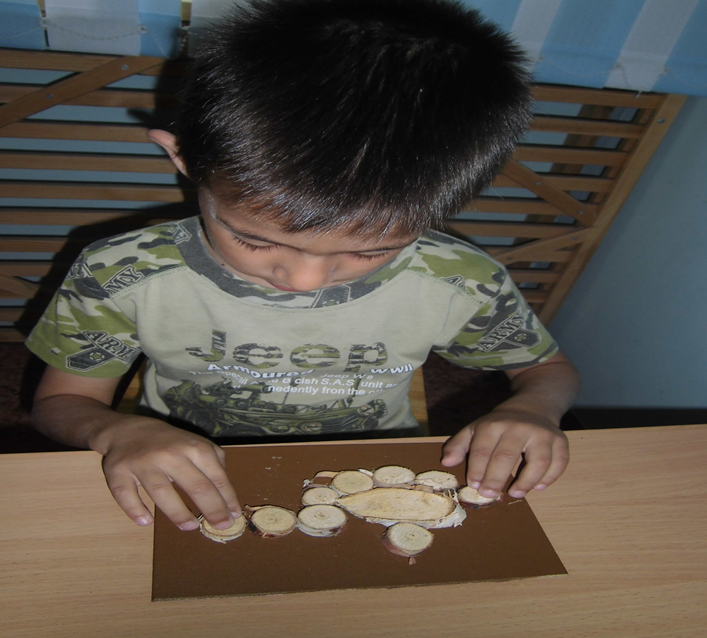 5.Раскраска изделия
Пирамидка
Неволяшки
Танк
Кукла «Аленушка»
Самолет
Мальчик с гусем
Цветик - семицветик
Елочка
Мишка
Самолет